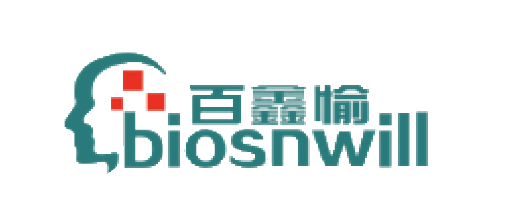 依达拉奉舌下片（奉易达®）
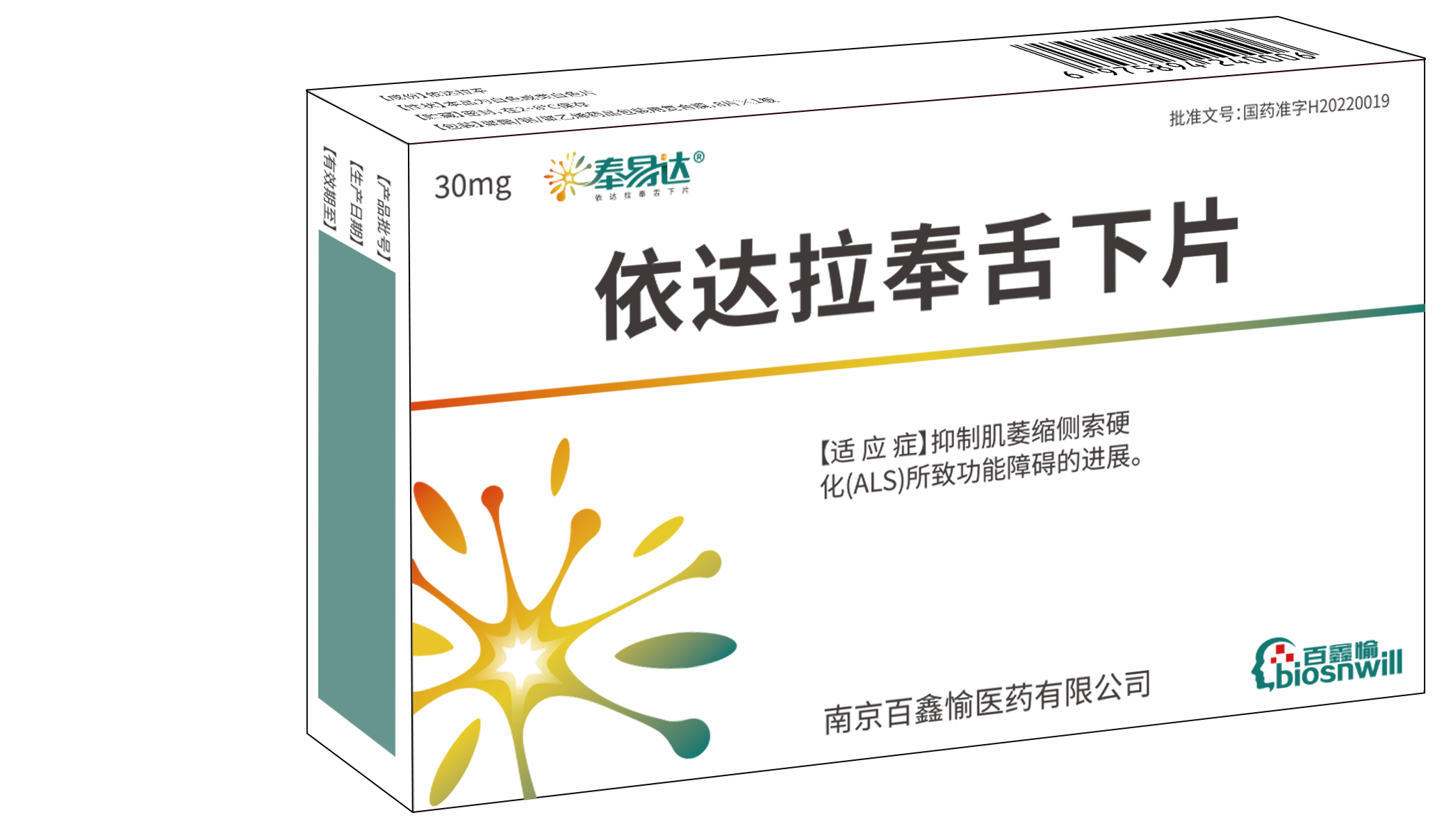 国家2类新药√
全球独创专利药物√
南京百鑫愉医药有限公司
符合1.2019年1月1日日至2024年6月30日期间，经国家药监部门批准上市的新通用名药品。

符合5.2024年6月30日前，经国家药监部门批准上市的罕见病治疗药品
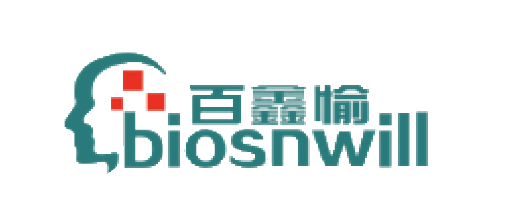 目录
CONTENTS
安全性
药物基本信息
02.
01.
创新性
有效性
04.
03.
公平性
05.
1、药物基本信息 1/2
1、药物基本信息 2/2
治疗疾病基本情况
未被满足的需求
肌萎缩侧索硬化（ALS）疾病已被纳入我国第一批罕见病目录。是一种病因未明、主要累及大脑皮质、脑干和脊髓运动神经元的神经系统变性疾病。ALS 以进行性发展的骨骼肌萎缩、无力、肌束颤动、延髓麻痹和锥体束征为主要临床表现。一般中老年发病，发病年龄平均55岁，生存期通常 3～5 年。
指南推荐方案目前为周期性住院输液治疗，大部分患者会逐渐丧失行动能力，被迫放弃，无法实现治疗获益。周期性住院还会额外增加家庭经济成本和社会医疗资源负担。
2022年FDA批准依达拉奉口服混悬液美国上市，提供了灵活给药方案。 目前国家医保目录内均为依达拉奉注射剂型，尚无可满足患者居家便捷治疗的口服药品。 
依达拉奉舌下片可以实现居家自主服药，相比于住院静脉输液治疗，便捷安全，减轻家庭经济负担，节约社会医疗成本。
中国发病率每年约0.6/10万人，患病率每年约3.1/10万人，
    每年新发患者近2.3万人，
    每年存活病人不足4.2万人。
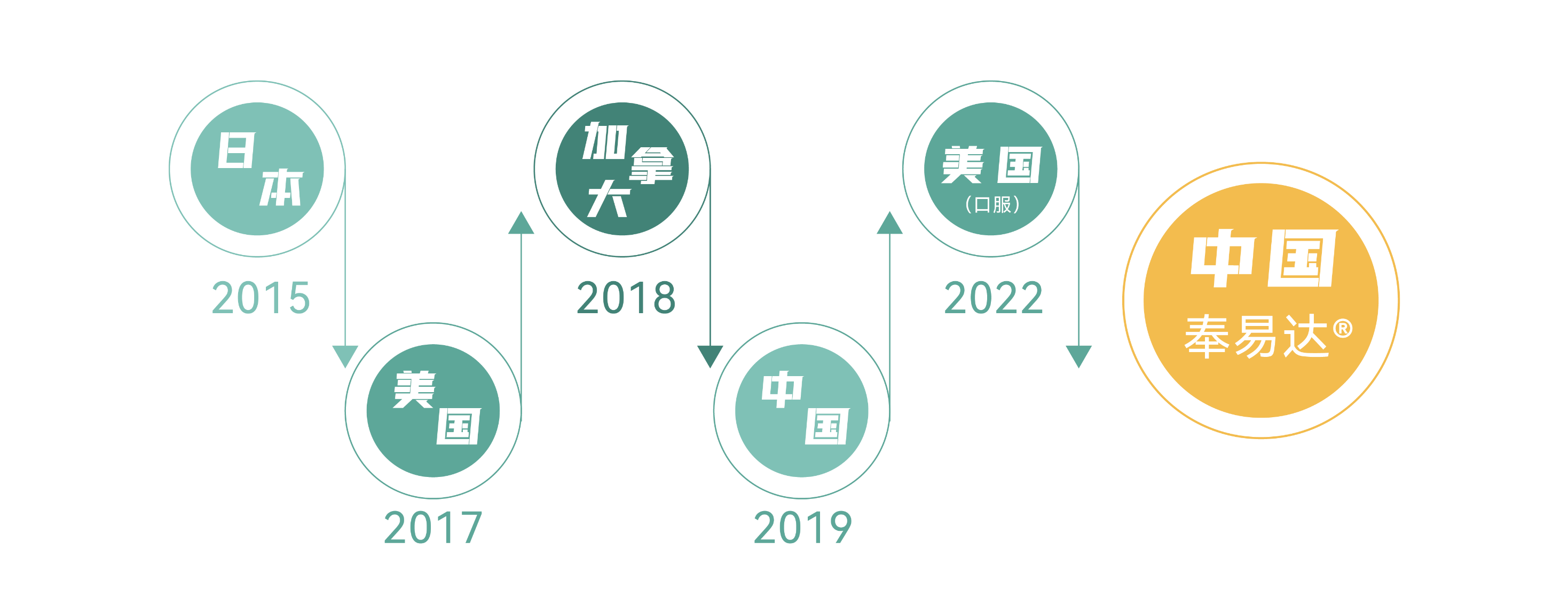 依达拉奉在多个国家获批ALS适应症，给渐冻症患者带来新的希望
2、安全性
安全性信息：




 
 







安全性方面其他优势：

依达拉奉注射剂型及口服混悬液均含有亚硫酸氢钠，依达拉奉舌下片不含有该成分
                                         FDA提示：亚硫酸氢钠可能引起过敏型反应，包括易感人群的过敏症状和哮喘发作
舌下片剂型相比目录内注射剂型，有效避免静脉输液不耐受及输液不良反应发生，安全便捷
说明书收载的安全性信息
3、有效性1/3
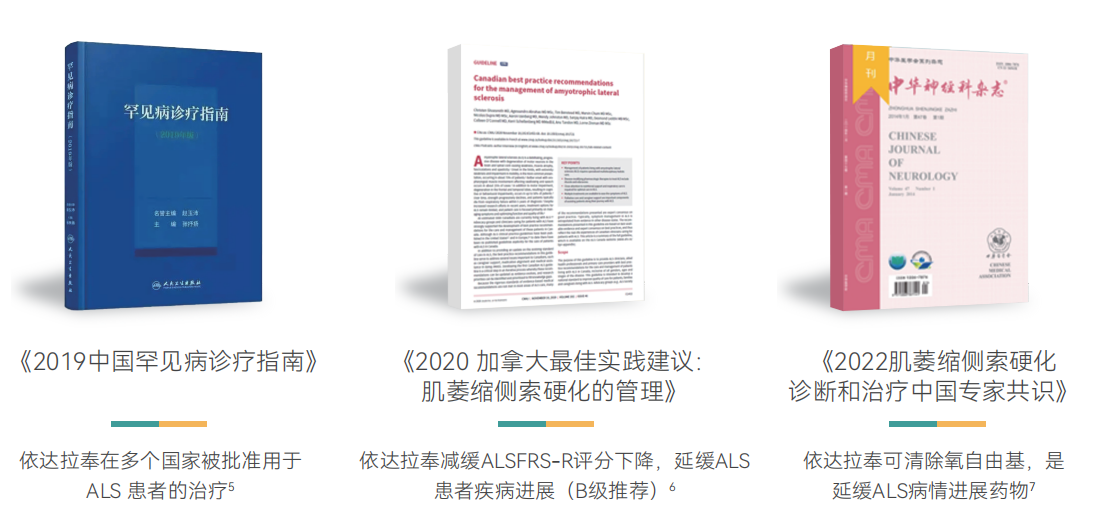 依达拉奉是国内外指南共识推荐渐冻症治疗仅有的2种药物其中之一
3、有效性2/3
国家药品审评中心（CDE）出具《技术评审报告》：
临床药理学研究证明，在给药剂量相同的情况下，本品舌下给药与原研依达拉奉注射液静脉给药生物等效，可以将原研依达拉奉注射液的疗效、安全性外推至本品，可支持本品生产。
舌下片剂能便捷、自主给药，可以极大提高用药的便利性和患者的依从性，舌下片还可降低医疗资源占用，避免频繁输液带来的风险。
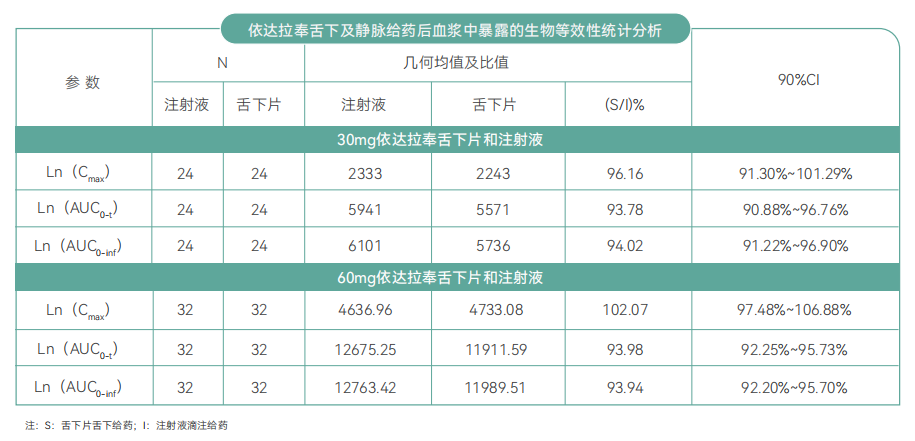 3、有效性3/3
截止目前最新国际研究及文献证实依达拉奉的疗效和安全性
4、创新性：全球首创、国家2.2类新药
机制创新
运用舌下给药方式实现了与注射剂型生物等效
成功克服了依达拉奉口服难、吸收生物利用度低、不稳定易氧化的技术难点
解决了ALS患者实际治疗中使用依达拉奉注射剂型无法实现的普及性，解决了多数患者无法足疗程使用依达拉奉实现治疗获益的亟需性

实现了ALS患者居家自主给药，便捷安全，

极大降低了ALS患者因住院输液治疗带来的医疗资源占用，社会经济性更优。
应用创新
舌下含服，极大提高渐冻症患者治疗便利性和依从性，实现更好的治疗获益
避免静脉输液风险，减少处理不良事件的花费
居家自主给药减轻护理经济负担，节约社会医疗成本。
5、公平性
弥补目录无口服剂型短板，优化目录结构
罕见病用药，目标人群数量有限，临床管理难度低，有助于医保基金精准管理
恳请您支持
依达拉奉舌下片
纳入国家医保目录！